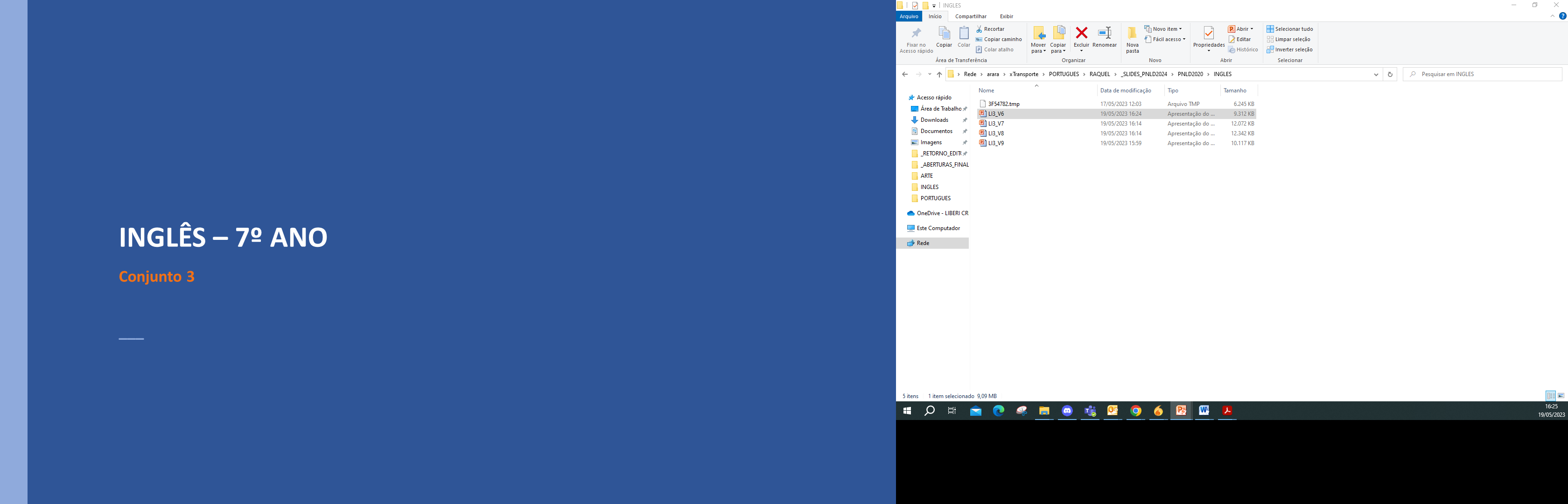 LÍNGUA INGLESA – 7º ANO									 Conjunto 3
Unidade 4
2
LÍNGUA INGLESA – 7º ANO									 Conjunto 3
Foto-legenda
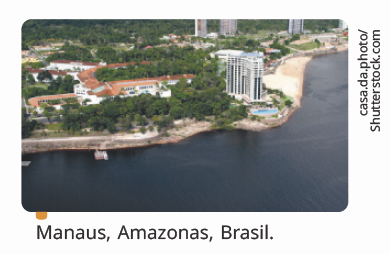 A foto-legenda é composta por uma fotografia seguida de um texto que a descreve. Esse gênero textual é comum em notícias, reportagens e outros textos jornalísticos.
3
LÍNGUA INGLESA – 7º ANO									 Conjunto 3
Lugares da cidade
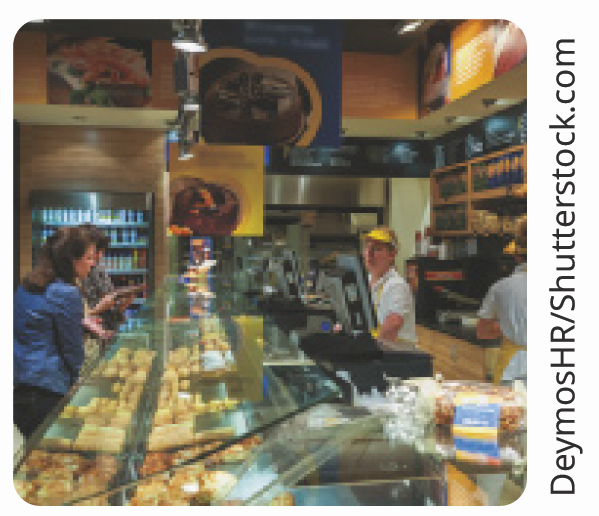 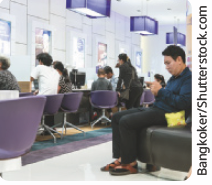 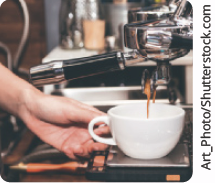 bakery
bank
coffee shop
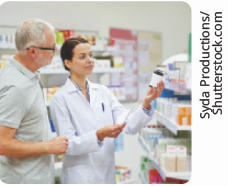 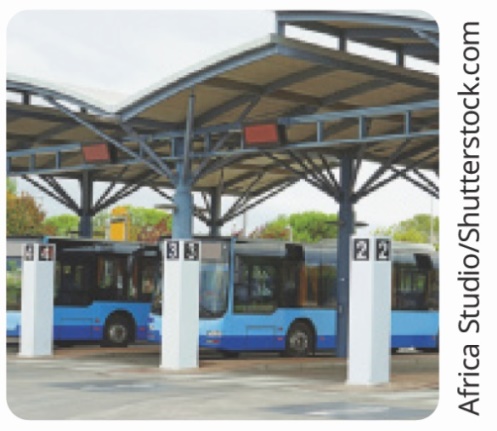 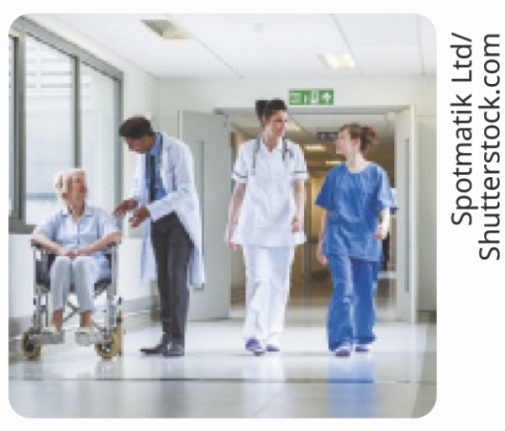 bus station
drugstore
hospital
4
LÍNGUA INGLESA – 7º ANO									 Conjunto 3
Lugares da cidade
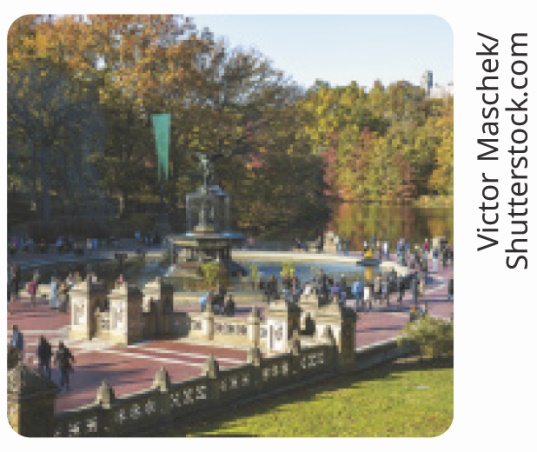 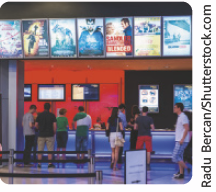 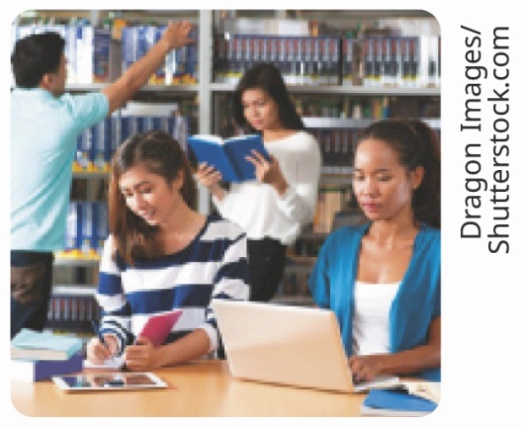 library
movie theater
park
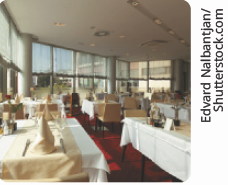 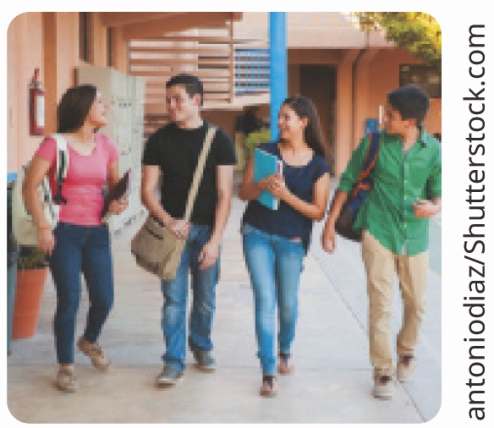 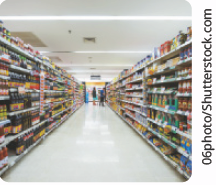 restaurant
school
supermarket
5
LÍNGUA INGLESA – 7º ANO									 Conjunto 3
Preposições de lugar
As preposições de lugar podem ser usadas para dar a localização de um estabelecimento na cidade.
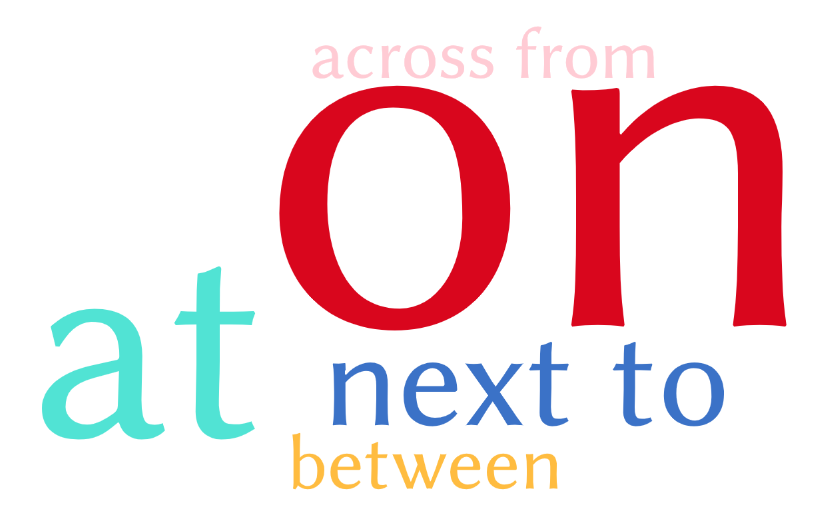 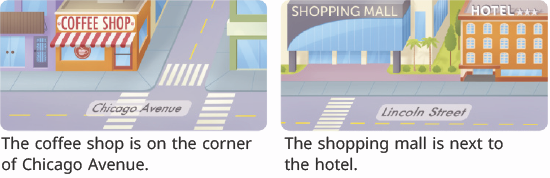 6
LÍNGUA INGLESA – 7º ANO									 Conjunto 3
Dando direções
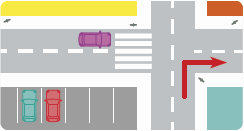 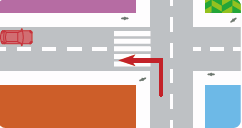 Excuse me. How do I get to the park?
turn left
turn right
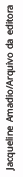 Walk one block and turn left on Francisco Street. The park is next to the school.
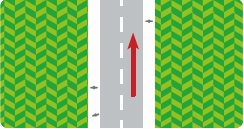 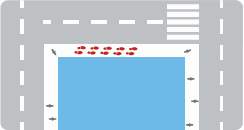 go straight
walk one block
7
LÍNGUA INGLESA – 7º ANO									 Conjunto 3
Simple present – revisão
Usa-se o presente simples para falar de fatos ou ações do cotidiano.
Em frases afirmativas, com a terceira pessoa do singular (he, she, it), os verbos terminam em -s, -es ou -ies. Com as demais pessoas, o verbo é usado em sua forma base.
I work in the hospital.		She goes to the gym every day.

Em frases negativas, usam-se os verbos auxiliares don’t ou doesn’t e o verbo principal na forma base.
They don’t go to school by bus.		The school doesn’t open on the weekend.

Em frases interrogativas, usam-se os auxiliares do ou does antes do sujeito da frase e o verbo principal na forma base.
Do you exercise in the park?		Does he like that restaurant?
8
LÍNGUA INGLESA – 7º ANO									 Conjunto 3
Present continuous – revisão
Usa-se o presente contínuo para falar de ações que estão acontecendo no momento da fala.
Em frases afirmativas, usam-se o verbo to be (am, is, are) e um verbo principal terminado em -ing.
I am going to the supermarket.

Em frases negativas, usam-se o verbo to be com a partícula not e um verbo principal terminado em -ing.
She isn’t having breakfast at the coffee shop.

Em frases interrogativas, usam-se o verbo to be antes do sujeito e o verbo principal terminado em -ing.
Are they playing soccer at the park?
9